Appendix 26 AProcedure of Using Microsoft Excel to Run Finplan Program(26.2.2)
By
Cheng Few Lee
Joseph Finnerty
John Lee
Alice C Lee
Donald Wort
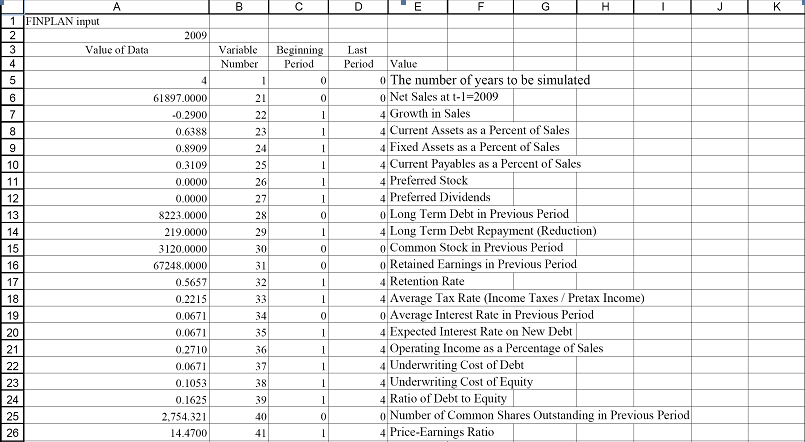 2
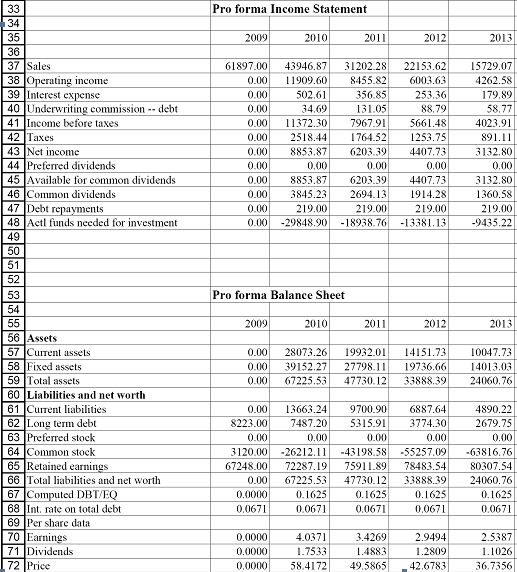 The program of FINPLAN is available on the Website: http://centerforpbbefr.rutgers.edu/
3
Appendix 26 BProgram of Finplan with an Example(26.6)
By
Cheng Few Lee
Joseph Finnerty
John Lee
Alice C Lee
Donald Wort
This program is composed under Visual Basic Application (VBA) environment.
Sub FinPlan()
   Dim i As Integer           'Looping control variable
   Dim bNYEARFound As Boolean 'Check if Year Being Simulated is found
   Dim NDATE As Integer       'Year immediately preceeding the first forecasted year
   Dim NUMVR As Integer       'Variable code number
   Dim NYEAR() As Integer     'Year being simulated
   
   Dim N As Integer           '1 The number of years to be simulated
   Dim SALES() As Double      '21 Sales in the simulation year
   Dim GSALS() As Double      '22 Growth rate of sales
   Dim CARAT() As Double      '23 Ratio of current assets to sales
   Dim FARAT() As Double      '24 Ratio of fixed assets to sales
   Dim CLRAT() As Double      '25 Ratio of current liabilities to sales
   Dim PFDSK() As Double      '26 Preferred stock
   Dim PFDIV() As Double      '27 Preferred dividends
   Dim ZL() As Double         '28 Long term debt
   Dim ZLR() As Double        '29 Debt repayments
   Dim S() As Double          '30 Common stock
   Dim R() As Double          '31 Retained earnings
   Dim B() As Double          '32 Retention rate
   Dim T() As Double          '33 Federal income tax rate
   Dim ZI() As Double         '34 Interest rate on total debt
   Dim ZIE() As Double        '35 Interest rate on new debt
   Dim ORATE() As Double      '36 Operating income rate (EBIT/SALES)
   Dim UL() As Double         '37 Underwriting commission of new debt
   Dim US() As Double         '38 Underwriting commission of new stock
   Dim ZK() As Double         '39 Desired debt to equity ratio
   Dim ZNUMC() As Double      '40 Cummulative number of common stock shares outstanding
   Dim PERAT() As Double      '41 Price / Earnings ratio
5
Dim O() As Double          'Operating income
   Dim CA() As Double         'Current assets
   Dim FA() As Double         'Fixed assets
   Dim A() As Double          'Total assets
   Dim CL() As Double         'Current liabilities
   Dim ZNF() As Double        'Estimated needed funds
   Dim ZNL() As Double        'Value of new debt issued
   Dim EXINT() As Double      'Interest expense
   Dim DBTUC() As Double      'Debt underwriting commission
   Dim EAIBT() As Double      'Earnings after interest and before tax
   Dim TAX() As Double        'Federal income taxes
   Dim EAIAT() As Double      'Earnings after interest and after tax
   Dim EAFCD() As Double      'Earnings available for common dividends
   Dim COMDV() As Double      'Common stock dividends
   Dim ZNS() As Double        'Value of new common stock issued
   Dim TLANW() As Double      'Total liabilities and net worth
   Dim COMPK() As Double      'Computed debt to equity
   Dim ANF() As Double        'Actual needed funds
   Dim P() As Double          'Per share market price of common stock
   Dim ZNEW() As Double       'Value of new common stock shares issued
   Dim EPS() As Double        'Common stock earnings per share
   Dim DPS() As Double        'Common stock dividends per share
6
On Error GoTo ErrorHandler

   Columns("a").ColumnWidth = 29       'Set default column A width
   
   Range("a2").Select                  'Get the year being simulated from cell A2
   NDATE = ActiveCell.Value
   
   Range("b5").Select                  'Get the variable code number from cell B5
   NUMVR = ActiveCell.Value
   
   bNYEARFound = False
   While NUMVR <> Empty And Not bNYEARFound
      If NUMVR = 1 Then                'If the number of years to be simulated is found
         N = ActiveCell.Previous.Value + 1
         bNYEARFound = True
      End If
   
      ActiveCell.Offset(1, 0).Activate
      NUMVR = ActiveCell.Value
   Wend
   
   If Not bNYEARFound Then N = 5       'If the number of years to be simulated is not found
                                       'then set the default of N as 5
7
ReDim NYEAR(N)
   ReDim SALES(N)
   ReDim GSALS(N)
   ReDim ORATE(N)
   ReDim T(N)
   ReDim CARAT(N)
   ReDim FARAT(N)
   ReDim CLRAT(N)
   ReDim ZL(N)
   ReDim ZI(N)
   ReDim ZIE(N)
   ReDim ZLR(N)
   ReDim PFDSK(N)
   ReDim PFDIV(N)
   ReDim S(N)
   ReDim ZNUMC(N)
   ReDim R(N)
   ReDim B(N)
   ReDim ZK(N)
   ReDim PERAT(N)
   ReDim UL(N)
   ReDim US(N)

 NYEAR(1) = NDATE
   For i = 2 To N
      NYEAR(i) = NYEAR(i - 1) + 1
   Next
   Range("b5").Select
   NUMVR = ActiveCell.Value
8
While NUMVR <> Empty
      Select Case NUMVR
      
         Case 21
            SALES(1) = ActiveCell.Previous.Value
         
         Case 22
            For i = ActiveCell.Next.Value + 1 To ActiveCell.Next.Next.Value + 1
               GSALS(i) = ActiveCell.Previous.Value
            Next
        
         Case 23
            For i = ActiveCell.Next.Value + 1 To ActiveCell.Next.Next.Value + 1
               CARAT(i) = ActiveCell.Previous.Value
            Next
         
         Case 24
            For i = ActiveCell.Next.Value + 1 To ActiveCell.Next.Next.Value + 1
               FARAT(i) = ActiveCell.Previous.Value
            Next
         
         Case 25
            For i = ActiveCell.Next.Value + 1 To ActiveCell.Next.Next.Value + 1
               CLRAT(i) = ActiveCell.Previous.Value
            Next
9
Case 26
            For i = ActiveCell.Next.Value + 1 To ActiveCell.Next.Next.Value + 1
               PFDSK(i) = ActiveCell.Previous.Value
            Next
            
         Case 27
            For i = ActiveCell.Next.Value + 1 To ActiveCell.Next.Next.Value + 1
               PFDIV(i) = ActiveCell.Previous.Value
            Next
            
         Case 28
            ZL(1) = ActiveCell.Previous.Value
            
         Case 29
            For i = ActiveCell.Next.Value + 1 To ActiveCell.Next.Next.Value + 1
               ZLR(i) = ActiveCell.Previous.Value
            Next
            
         Case 30
            S(1) = ActiveCell.Previous.Value
            
         Case 31
            R(1) = ActiveCell.Previous.Value
            
         Case 32
            For i = ActiveCell.Next.Value + 1 To ActiveCell.Next.Next.Value + 1
               B(i) = ActiveCell.Previous.Value
Next
10
Case 33
            For i = ActiveCell.Next.Value + 1 To ActiveCell.Next.Next.Value + 1
               T(i) = ActiveCell.Previous.Value
            Next
            
         Case 34
            ZI(1) = ActiveCell.Previous.Value
         
         Case 35
            For i = ActiveCell.Next.Value + 1 To ActiveCell.Next.Next.Value + 1
               ZIE(i) = ActiveCell.Previous.Value
            Next
                  
         Case 36
            For i = ActiveCell.Next.Value + 1 To ActiveCell.Next.Next.Value + 1
               ORATE(i) = ActiveCell.Previous.Value
            Next
 
         Case 37
            For i = ActiveCell.Next.Value + 1 To ActiveCell.Next.Next.Value + 1
               UL(i) = ActiveCell.Previous.Value
            Next
            
         Case 38
            For i = ActiveCell.Next.Value + 1 To ActiveCell.Next.Next.Value + 1
               US(i) = ActiveCell.Previous.Value
            Next
11
Case 39
            For i = ActiveCell.Next.Value + 1 To ActiveCell.Next.Next.Value + 1
               ZK(i) = ActiveCell.Previous.Value
            Next
                        
         Case 40
            ZNUMC(1) = ActiveCell.Previous.Value
                                    
         Case 41
            For i = ActiveCell.Next.Value + 1 To ActiveCell.Next.Next.Value + 1
               PERAT(i) = ActiveCell.Previous.Value
            Next
            
      End Select
      
      ActiveCell.Offset(1, 0).Activate
      NUMVR = ActiveCell.Value
   Wend
12
ReDim O(N)
   ReDim CA(N)
   ReDim FA(N)
   ReDim A(N)
   ReDim CL(N)
   ReDim ZNF(N)
   ReDim ZNL(N)
   ReDim EXINT(N)
   ReDim DBTUC(N)
   ReDim EAIBT(N)
   ReDim TAX(N)
   ReDim EAIAT(N)
   ReDim EAFCD(N)
   ReDim COMDV(N)
   ReDim ZNS(N)
   ReDim TLANW(N)
   ReDim COMPK(N)
   ReDim ANF(N)
   ReDim P(N)
   ReDim ZNEW(N)
   ReDim EPS(N)
   ReDim DPS(N)
13
For i = 2 To N                            'Solve simultaneous equations for N periods
      SALES(i) = SALES(i - 1) * (1 + GSALS(i))
      O(i) = ORATE(i) * SALES(i)
      CA(i) = CARAT(i) * SALES(i)
      FA(i) = FARAT(i) * SALES(i)
      A(i) = CA(i) + FA(i)
      CL(i) = CLRAT(i) * SALES(i)
      ZNF(i) = (A(i) - CL(i) - PFDSK(i)) - (ZL(i - 1) - ZLR(i)) - S(i - 1) - R(i - 1) _
               - B(i) * ((1 - T(i)) * (O(i) - ZI(i - 1) * (ZL(i - 1) - ZLR(i))) - PFDIV(i))
      ZNL(i) = (ZK(i) / (1 + ZK(i))) * (A(i) - CL(i) - PFDSK(i)) - (ZL(i - 1) - ZLR(i))
      ZL(i) = (ZL(i - 1) - ZLR(i)) + ZNL(i)
      ZI(i) = ZI(i - 1) * ((ZL(i - 1) - ZLR(i)) / ZL(i)) + ZIE(i) * (ZNL(i) / ZL(i))
      If ZNL(i) <= 0 Then ZI(i) = ZI(i - 1)
      EXINT(i) = ZI(i) * ZL(i)
      DBTUC(i) = Abs(UL(i) * ZNL(i))
      EAIBT(i) = O(i) - EXINT(i) - DBTUC(i)
      TAX(i) = T(i) * EAIBT(i)
      EAIAT(i) = EAIBT(i) - TAX(i)
      EAFCD(i) = EAIAT(i) - PFDIV(i)
      COMDV(i) = (1 - B(i)) * EAFCD(i)
      R(i) = R(i - 1) + B(i) * ((1 - T(i)) * (O(i) - ZI(i) * ZL(i) - UL(i) * _
             ZNL(i)) - PFDIV(i))
      S(i) = ZL(i) / ZK(i) - R(i)
      ZNS(i) = S(i) - S(i - 1)
      TLANW(i) = CL(i) + PFDSK(i) + ZL(i) + S(i) + R(i)
      COMPK(i) = ZL(i) / (S(i) + R(i))
14
ANF(i) = ZNF(i) + B(i) * (1 - T(i)) * (ZI(i) * ZL(i) + UL(i) * _
               ZNL(i) - ZI(i - 1) * (ZL(i - 1) - ZLR(i)))
      P(i) = (PERAT(i) * EAFCD(i) - ZNS(i) / (1 - US(i))) / ZNUMC(i - 1)
      ZNEW(i) = ZNS(i) / ((1 - US(i)) * P(i))
      ZNUMC(i) = ZNUMC(i - 1) + ZNEW(i)
      EPS(i) = EAFCD(i) / ZNUMC(i)
      DPS(i) = COMDV(i) / ZNUMC(i)
   Next
Range(ActiveCell.Offset(0, -1), ActiveCell.Offset(70, N)).Clear  'Clear the report area
      
   ActiveCell.Offset(6, 0).Activate    'Select the Income Statemet Starting Cell
  
   With ActiveCell.Font
      .Bold = True
      .Size = 11
   End With
   ActiveCell.Value = "Pro forma Income Statement"     'Generate Income Statement
   ActiveCell.Offset(2, -1).Activate
   For i = 1 To N
      ActiveCell.Offset(0, i).Value = NYEAR(i)
   Next
   ActiveCell.Offset(2, 0).Activate
   Range(ActiveCell, ActiveCell.Offset(15, N)).NumberFormat = "###0.00"
   ActiveCell.Value = "Sales"
   For i = 1 To N
      ActiveCell.Offset(0, i).Value = SALES(i)
   Next
15
Range(ActiveCell.Offset(0, -1), ActiveCell.Offset(70, N)).Clear  'Clear the report area
      
   ActiveCell.Offset(6, 0).Activate    'Select the Income Statemet Starting Cell
  
   With ActiveCell.Font
      .Bold = True
      .Size = 11
   End With
   
   ActiveCell.Value = "Pro forma Income Statement"     'Generate Income Statement
   ActiveCell.Offset(2, -1).Activate
   For i = 1 To N
      ActiveCell.Offset(0, i).Value = NYEAR(i)
   Next
   
   ActiveCell.Offset(2, 0).Activate
   Range(ActiveCell, ActiveCell.Offset(15, N)).NumberFormat = "###0.00"
   
   ActiveCell.Value = "Sales"
   For i = 1 To N
      ActiveCell.Offset(0, i).Value = SALES(i)
   Next

 ActiveCell.Offset(1, 0).Activate
   ActiveCell.Value = "Operating income"
   For i = 1 To N
      ActiveCell.Offset(0, i).Value = O(i)
   Next
16
ActiveCell.Offset(1, 0).Activate
   ActiveCell.Value = "Interest expense"
   For i = 1 To N
      ActiveCell.Offset(0, i).Value = EXINT(i)
   Next
   
   ActiveCell.Offset(1, 0).Activate
   ActiveCell.Value = "Underwriting commission -- debt"
   For i = 1 To N
      ActiveCell.Offset(0, i).Value = DBTUC(i)
   Next
   
   ActiveCell.Offset(1, 0).Activate
   ActiveCell.Value = "Income before taxes"
   For i = 1 To N
      ActiveCell.Offset(0, i).Value = EAIBT(i)
   Next
   
   ActiveCell.Offset(1, 0).Activate
   ActiveCell.Value = "Taxes"
   For i = 1 To N
      ActiveCell.Offset(0, i).Value = TAX(i)
   Next
   
   ActiveCell.Offset(1, 0).Activate
   ActiveCell.Value = "Net income"
   For i = 1 To N
      ActiveCell.Offset(0, i).Value = EAIAT(i)
   Next
17
ActiveCell.Offset(1, 0).Activate
   ActiveCell.Value = "Preferred dividends"
   For i = 1 To N
      ActiveCell.Offset(0, i).Value = PFDIV(i)
   Next
ActiveCell.Offset(1, 0).Activate
   ActiveCell.Value = "Available for common dividends"
   For i = 1 To N
      ActiveCell.Offset(0, i).Value = EAFCD(i)
   Next
   
   ActiveCell.Offset(1, 0).Activate
   ActiveCell.Value = "Common dividends"
   For i = 1 To N
      ActiveCell.Offset(0, i).Value = COMDV(i)
   Next
   
   ActiveCell.Offset(1, 0).Activate
   ActiveCell.Value = "Debt repayments"
   For i = 1 To N
      ActiveCell.Offset(0, i).Value = ZLR(i)
   Next
   
   ActiveCell.Offset(1, 0).Activate
   ActiveCell.Value = "Actl funds needed for investment"
   For i = 1 To N
      ActiveCell.Offset(0, i).Value = ANF(i)
   Next
18
ActiveCell.Offset(5, 1).Activate               'Generate Balance Sheet
   With ActiveCell.Font
      .Bold = True
      .Size = 11
   End With
   
   ActiveCell.Value = "Pro forma Balance Sheet"
   ActiveCell.Offset(2, -1).Activate
   For i = 1 To N
      ActiveCell.Offset(0, i).Value = NYEAR(i)
   Next
   
   ActiveCell.Offset(1, 0).Activate
   ActiveCell.Font.Bold = True
   ActiveCell.Value = "Assets"
      
   ActiveCell.Offset(1, 0).Activate
   Range(ActiveCell, ActiveCell.Offset(9, N)).NumberFormat = "###0.00"
   Range(ActiveCell.Offset(10, 0), ActiveCell.Offset(15, N)).NumberFormat = "###0.0000"
   
   ActiveCell.Value = "Current assets"
   For i = 1 To N
      ActiveCell.Offset(0, i).Value = CA(i)
   Next

 ActiveCell.Offset(1, 0).Activate
   ActiveCell.Value = "Fixed assets"
   For i = 1 To N
      ActiveCell.Offset(0, i).Value = FA(i)
   Next
19
ActiveCell.Offset(1, 0).Activate
   ActiveCell.Value = "Total assets"
   For i = 1 To N
      ActiveCell.Offset(0, i).Value = A(i)
   Next
   
   ActiveCell.Offset(1, 0).Activate
   ActiveCell.Font.Bold = True
   ActiveCell.Value = "Liabilities and net worth"
   
   ActiveCell.Offset(1, 0).Activate
   ActiveCell.Value = "Current liabilities"
   For i = 1 To N
      ActiveCell.Offset(0, i).Value = CL(i)
   Next
   
   ActiveCell.Offset(1, 0).Activate
   ActiveCell.Value = "Long term debt"
   For i = 1 To N
      ActiveCell.Offset(0, i).Value = ZL(i)
   Next
   
   ActiveCell.Offset(1, 0).Activate
   ActiveCell.Value = "Preferred stock"
   For i = 1 To N
      ActiveCell.Offset(0, i).Value = PFDSK(i)
   Next
20
ActiveCell.Offset(1, 0).Activate
   ActiveCell.Value = "Common stock"
   For i = 1 To N
      ActiveCell.Offset(0, i).Value = S(i)
   Next
   
   ActiveCell.Offset(1, 0).Activate
   ActiveCell.Value = "Retained earnings"
   For i = 1 To N
      ActiveCell.Offset(0, i).Value = R(i)
   Next
   
   ActiveCell.Offset(1, 0).Activate
   ActiveCell.Value = "Total liabilities and net worth"
   For i = 1 To N
      ActiveCell.Offset(0, i).Value = TLANW(i)
   Next
   
   ActiveCell.Offset(1, 0).Activate
   ActiveCell.Value = "Computed DBT/EQ"
   For i = 1 To N
      ActiveCell.Offset(0, i).Value = COMPK(i)
   Next
   
   ActiveCell.Offset(1, 0).Activate
   ActiveCell.Value = "Int. rate on total debt"
   For i = 1 To N
      ActiveCell.Offset(0, i).Value = ZI(i)
   Next
21
ActiveCell.Offset(1, 0).Activate
   ActiveCell.Value = "Per share data"
   
   ActiveCell.Offset(1, 0).Activate
   ActiveCell.Value = "Earnings"
   For i = 1 To N
      ActiveCell.Offset(0, i).Value = EPS(i)
   Next
   
   ActiveCell.Offset(1, 0).Activate
   ActiveCell.Value = "Dividends"
   For i = 1 To N
      ActiveCell.Offset(0, i).Value = DPS(i)
   Next
   
   ActiveCell.Offset(1, 0).Activate
   ActiveCell.Value = "Price"
   For i = 1 To N
      ActiveCell.Offset(0, i).Value = P(i)
   Next
   
   Exit Sub    ' Exit to avoid ErrorHandler.
22
ErrorHandler:  ' Error-handling routine.
   Select Case Err.Number  ' Evaluate error number.
      Case 9
         MsgBox "'The number of years to be simulated' does not match your " & _
         "'Last Period' input.", vbExclamation
      Case 11
         MsgBox Str$(Err.Number) & ", " & Err.Description & Chr$(10) & _
         "'The number of years to be simulated' does not match your " & _
         "'Last Period' input.", vbExclamation
      Case Else
         MsgBox Str$(Err.Number) & ", " & Err.Description
   End Select
End Sub
23